Hlavní rizika projektu Bod 4. šablony projektu
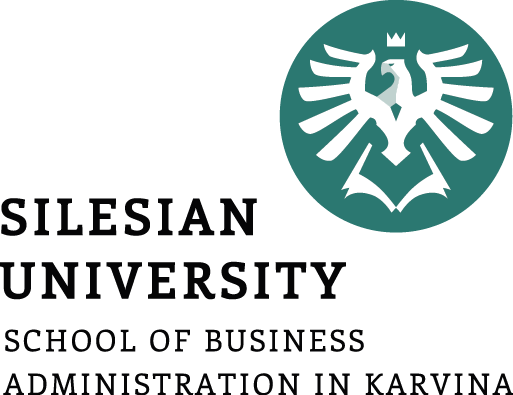 Seminář 8 / 10-11-2022
Lucie Reczková
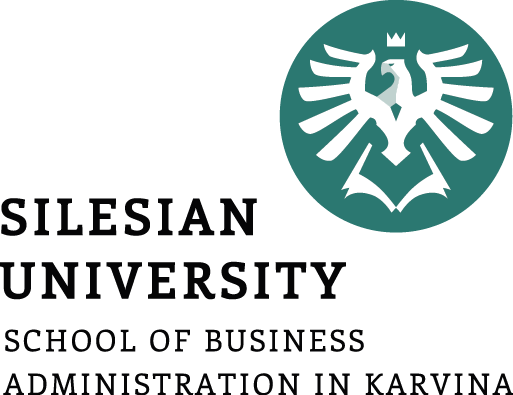 Obsah dnešního semináře
Váš dnešní úkol bude stanovit rizika projektu – šablona bod 4

Seminář 17.11. odpadá – náhrada paní Marková
Pondělí: 8:05-9:40        B101  
                13:05-14:40    B101
Jak Váš výstup bude vypadat ...
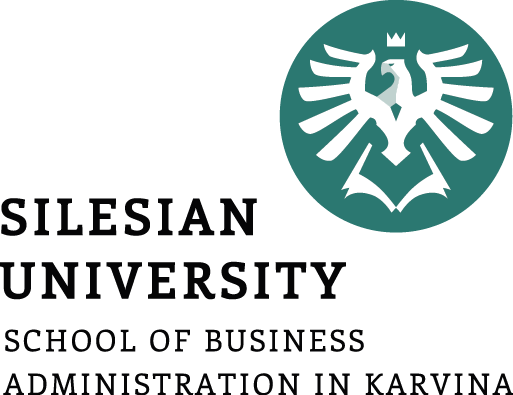 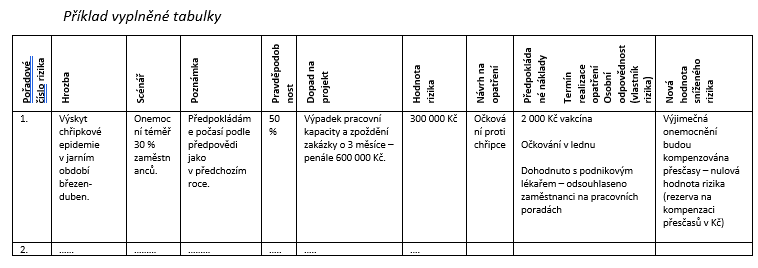 Co je analýza rizik?
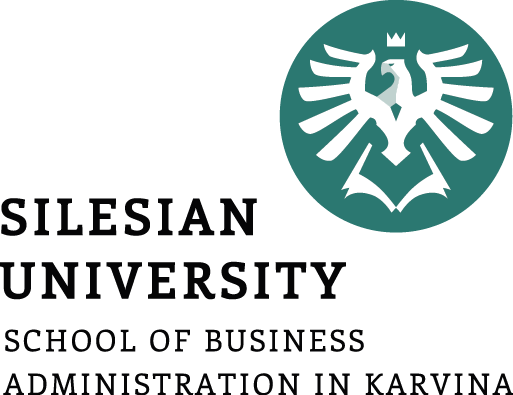 Ukazuje nám:

 jakých hrozbám je projekt vystaven,
 jak moc jsou projektové zdroje vůči těmto hrozbám zranitelné,
 jak vysoká je pravděpodobnost, že hrozba nastane, a 
 jaký dopad by to na projekt mohlo mít.
Základní pojmy
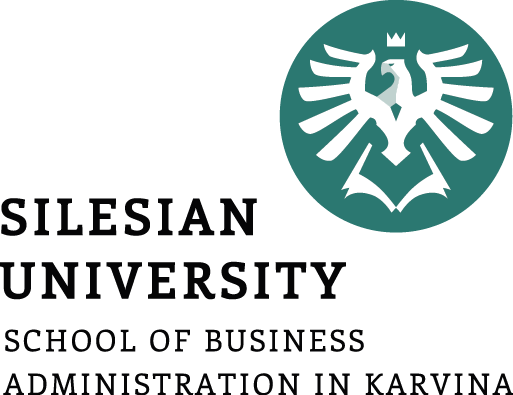 aktivum (asset) – vše co má pro společnost (projekt) nějakou hodnotu a mělo by být odpovídajícím způsobem chráněno,
 hrozba (threat) – jakákoliv událost, která může způsobit narušení dostupnosti aktiva
 zranitelnost (vulnerability) – slabina, která může být zneužita hrozbou.
Základní pojmy
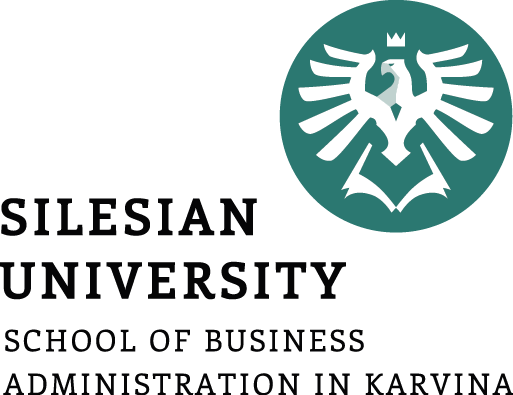 riziko – pravděpodobnost, že hrozba zneužije zranitelnost a způsobí narušení dostupnosti aktiva
 opatření (countermeasure) – opatření, které snižuje zranitelnost a chrání aktivum před danou hrozbou.
Riziko nebo hrozba?
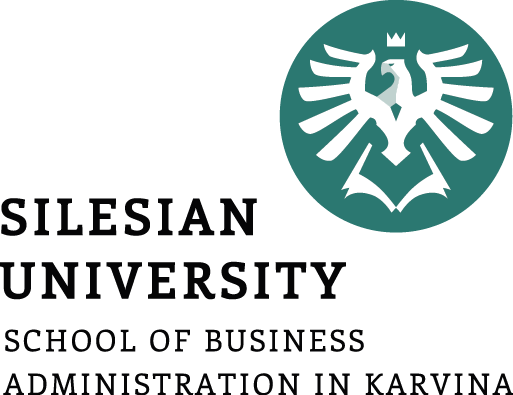 Velmi často dochází ke ztotožnění pojmu riziko a hrozba. 

Hrozba může být zdrojem pro jedno nebo více rizik a hrozba sama o sobě riziko nepředstavuje.
Riziko nebo hrozba?
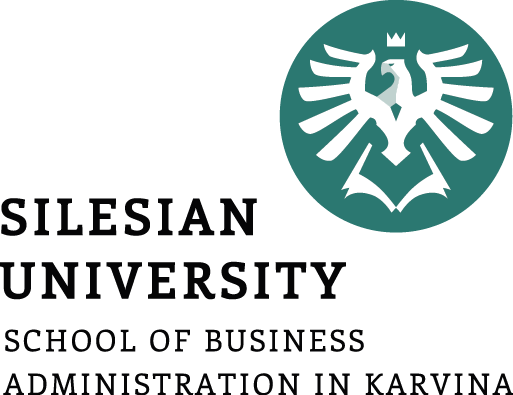 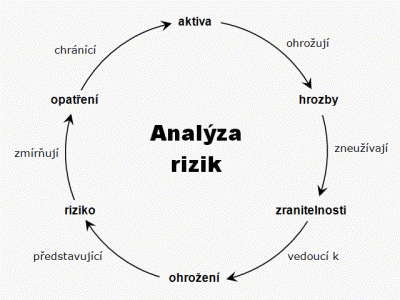 Metoda RIPRAN (Risk Project Analysis)
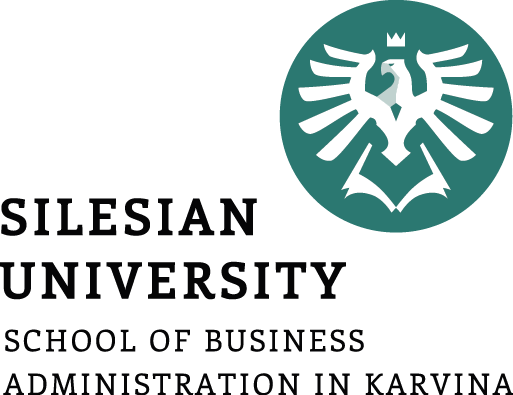 Základní východiska 
 hovoříme o reprezentativním seznamu, tj. prezentuje všechna významná rizika, která jsme byli schopni určit.


 Hrozba - Scénář - Pravděpodobnost - Ztráta
Metoda RIPRAN (Risk Project Analysis)
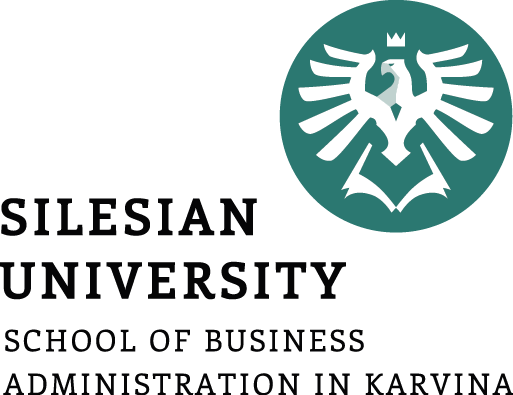 Hrozba (Thread)
Nebezpečí, které hrozí a které je příčinou zhoubných následků a potíží v projektu. (Např. silná vichřice, nedostatečná půjčka, námraza, devalvace měny, stávka, výpověď vedoucího projektu, špatná subdodávka pro projekt, ...).
 Scénář (Scenario)
Děj, který předpokládáme v projektu jako následek výskytu hrozby. (Např. Nedostaneme půjčku - nebudeme mít pro projekt finanční krytí).
 Ztráta (Loss)
Ztráta vzniklá realizací scénáře. Vyjádřená v peněžních jednotkách (ale můžeme i jinak, velikostí časového zpoždění, ztráty na životech pracovníků, apod.).
Metoda RIPRAN (Risk Project Analysis)
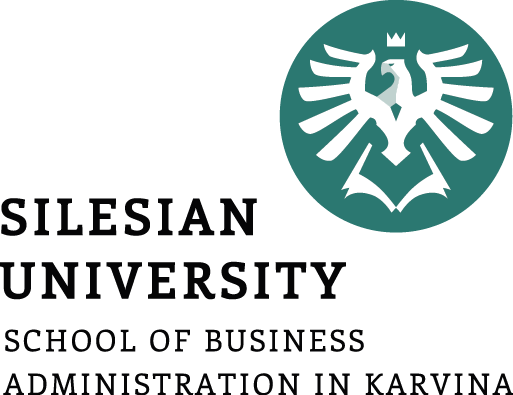 Pravděpodobnost (Probability)
Pravděpodobnost vztahujeme k době trvání projektu - kdy se cítíme, být ohroženi hrozbou. 
K hrozbě s určitou pravděpodobností je přiřazen scénář s určitou pravděpodobností. 
Oba jevy jsou na sobě nezávislé. 
Příklad:
Jestliže pravděpodobnost vichřice je 0,03 a pravděpodobnost, že když přijde vichřice a povalí stavební jeřáb, je 0,7, pak výsledná pravděpodobnost je 0,03 x 0,7 = 0,021
1) Např. pro silnou vichřici o síle 11 stupňů v naší zeměpisné š. a d. je pravděpodobnost v průběhu jednoho roku 0,01 (0,01x0,7= 0,007), ale pro dobu 100 roků je to hodnota 0,63 (0,63x0,7=0,441)
2) Např. kladení kabelů má proběhnout od 1. března do 25; března, jaká je pravděpodobnost přízemních mrazíků v tomto časovém období?
Pravděpodobnost realizace scénáře je vyjádřená v intervalu < 0,1> (od 0 do 100%)
Metoda RIPRAN (Risk Project Analysis)
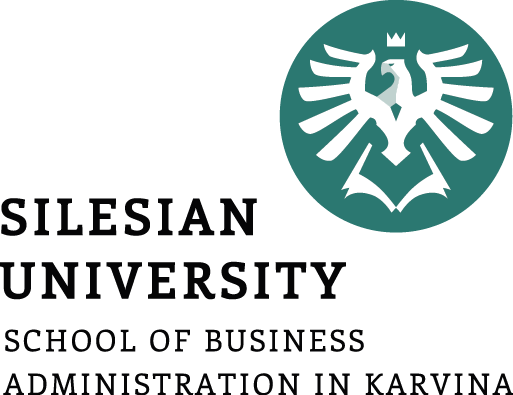 Celý proces analýzy rizik dle této metody se skládá ze čtyř základních kroků:

1.	Identifikace nebezpečí projektu
2.	Kvantifikace rizik projektu
3.	Reakce na rizika projektu
4.	Celkové posouzení rizik projektu.
Metoda RIPRAN (Risk Project Analysis)
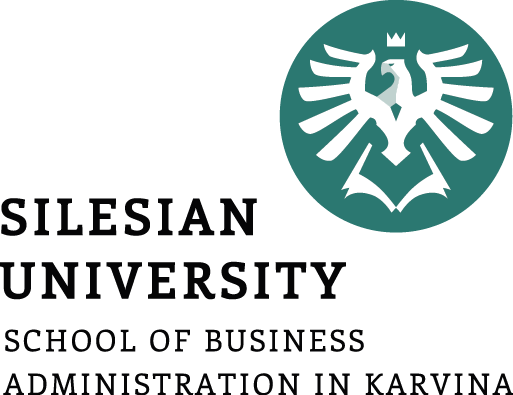 Identifikace nebezpečí projektu
 identifikaci nebezpečí sestavením seznamu, nejlépe ve formě tabulky.



 HROZBA →SCÉNÁŘ = k hrozbě hledáme možné následky
Co se může přihodit v projektu nepříznivého, když…?
 SCÉNÁŘ→ HROZBA = ke scénáři hledáme jeho příčinu
Co může být příčinou, že to a to nepříznivého v projektu nastane?
Metoda RIPRAN (Risk Project Analysis)
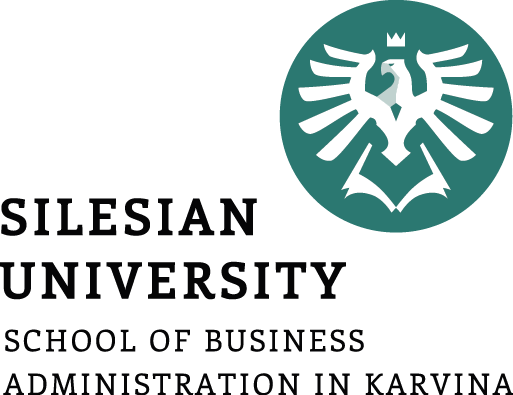 Kvantifikace rizik projektu
Tabulka, sestavená v prvním kroku se rozšíří o pravděpodobnost výskytu scénáře, hodnotu dopadu scénáře na projekt a výslednou hodnotu rizika v Kč, která se vypočte: 
Hodnota rizika = pravděpodobnost scénáře * hodnota dopadu
Metoda RIPRAN (Risk Project Analysis)
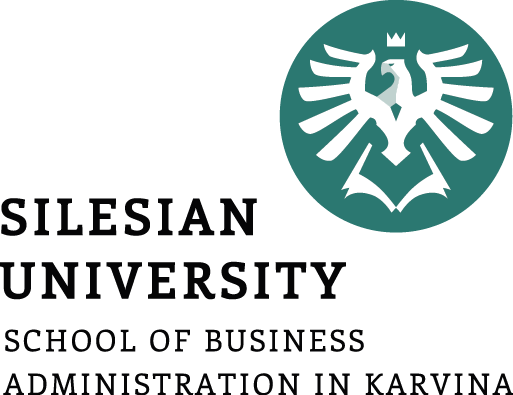 Metoda umožňuje i verbální kvantifikaci, kdy se využívá slovní hodnocení např.
Metoda RIPRAN (Risk Project Analysis)
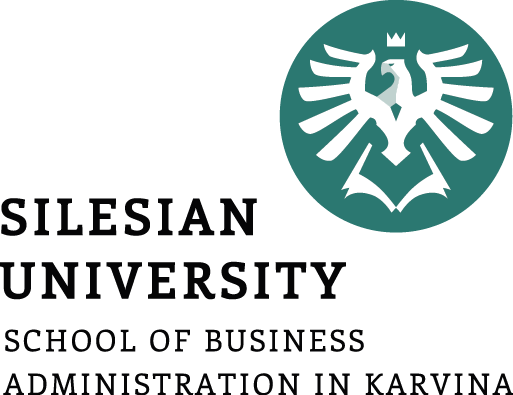 3. Reakce na rizika projektu
Sestavují se opatření, která mají snížit hodnotu rizika na akceptovatelnou úroveň.
Metoda RIPRAN (Risk Project Analysis)
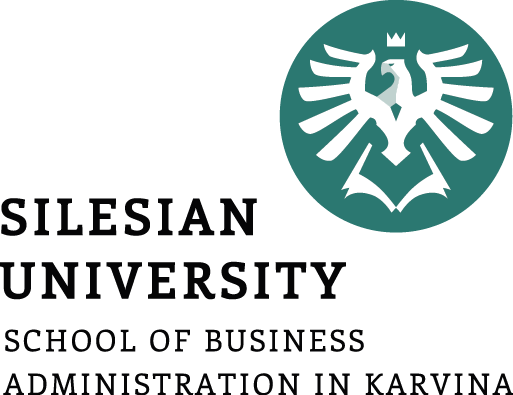 4. Celkové posouzení rizik projektu
Posoudí se celková hodnota rizik a vyhodnotí se, jak vysoce je projekt rizikový a zda je možno pokračovat v jeho realizaci bez zvláštních opatření. 
Pracujeme s podrobným rozborem hrozeb, scénářů, hodnot pravděpodobnosti a hodnot dopadů.
Tabulka zahrnující všechny 4 kroky
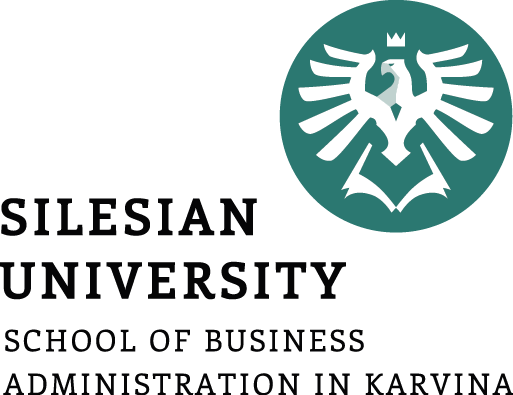 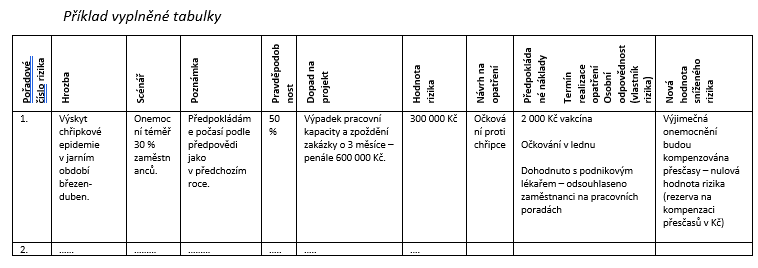 Metoda RIPRAN (Risk Project Analysis)
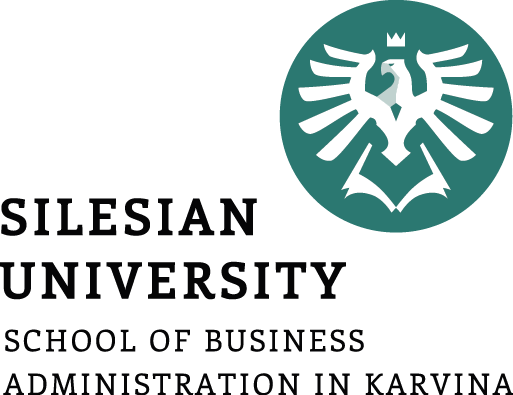 Metoda RIPRAN umožňuje i textovou formu zachycení výsledků analýzy rizik v následující doporučené formě:
Pořadové číslo rizika: 1
-	Hrozba:
-	Scénář:
-	Pravděpodobnost:
-	Dopad:
-	Návrhy na opatření, zodpovídá, termín, náklady, vlastník rizika:
-	Výsledná snížená hodnota rizika:
Pořadové číslo rizika: 2
-	Hrozba:
-	Scénář:
-	Pravděpodobnost:
-	Dopad:
-	Návrhy na opatření, zodpovídá, termín, náklady, vlastník rizika:
-	Výsledná snížená hodnota rizika:
Pořadové číslo rizika: 3 ….
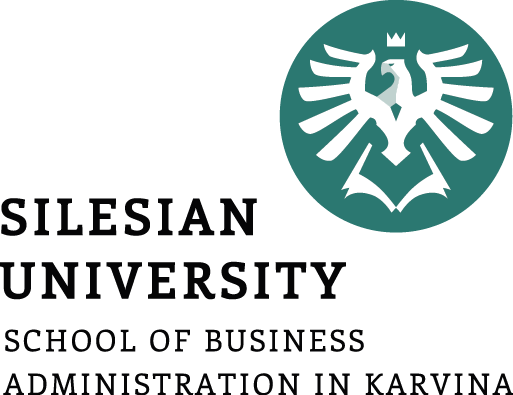 Děkuji za pozornost!